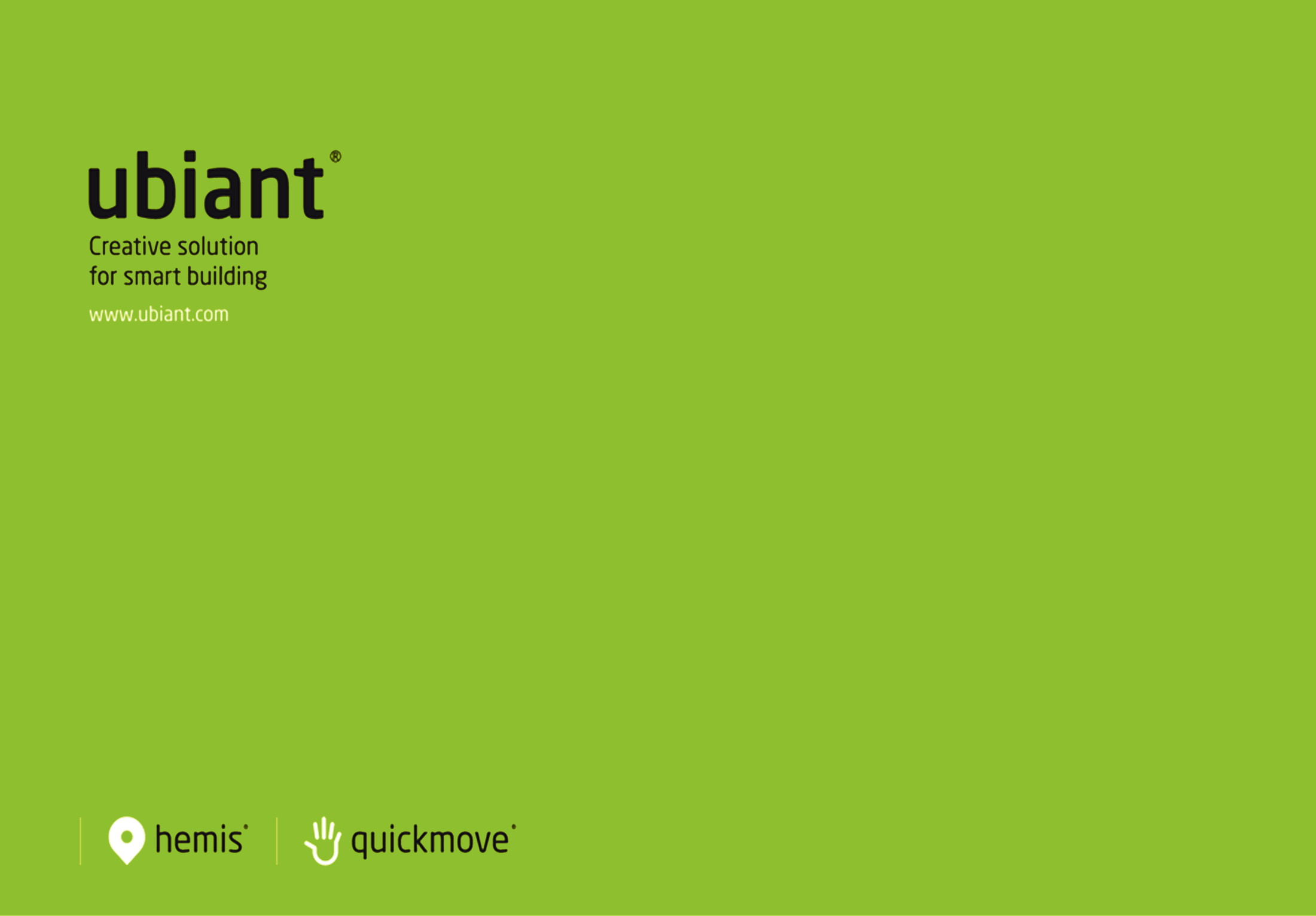 Conférence / débat
« Smart office » : à la croisée
des révolutions numériques et énergétiques.

17 Mai 2016

Emmanuel OLIVIER 
Président de Ubiant
Président commission R2S de la SBA
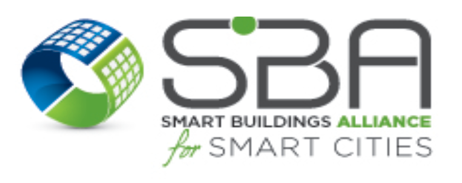 Présentation
Application du référentiel SBA (R2S)
(trois couches séparées indépendantes)
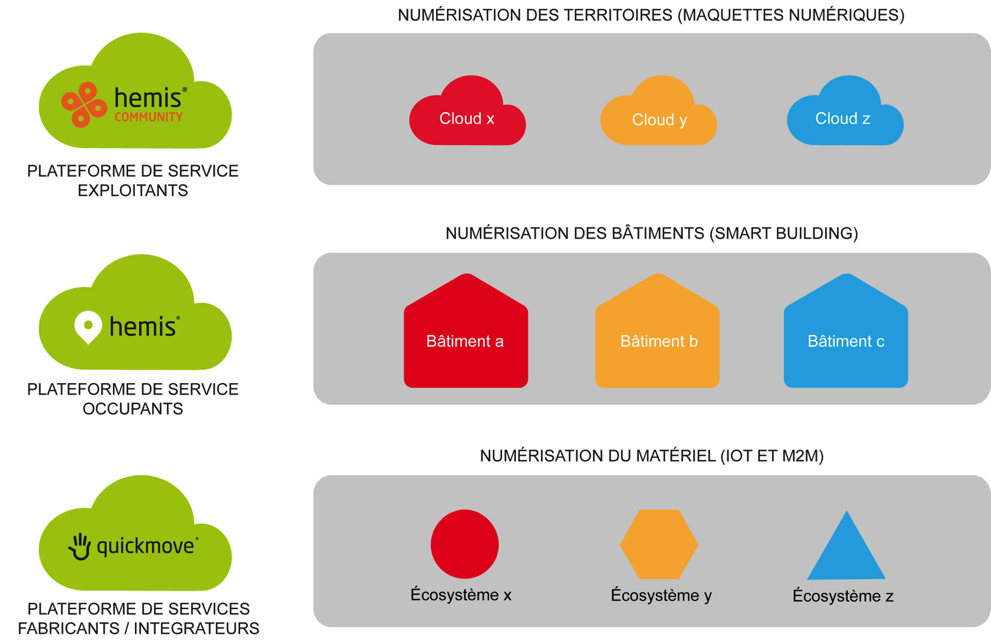 TERRITOIRES
BÂTIMENTS
APPAREILS
Avantage: Permet au maitre d’ouvrage de s’affranchir de toute dépendance à un système propriétaire et permet de transformer les bâtiments en plateforme de service.
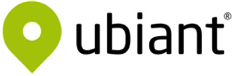 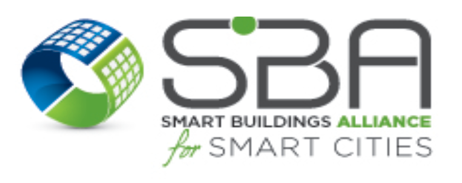 Présentation
Vers des plateformes de services R2S.
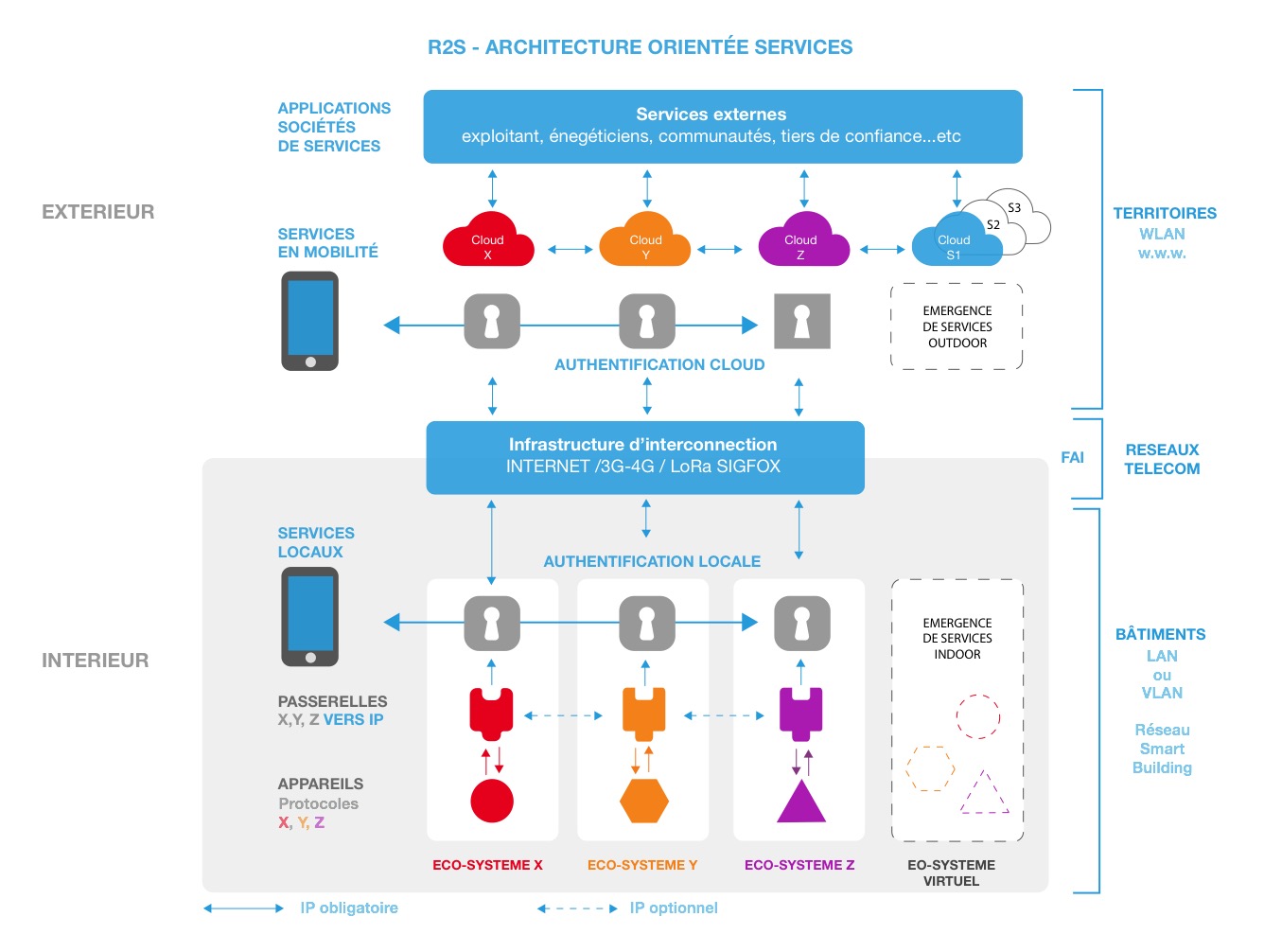 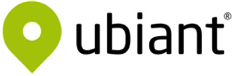 Présentation
Le Luminion permettant de pronostiquer sa consommation énergétique et servant d’interface (NFC)
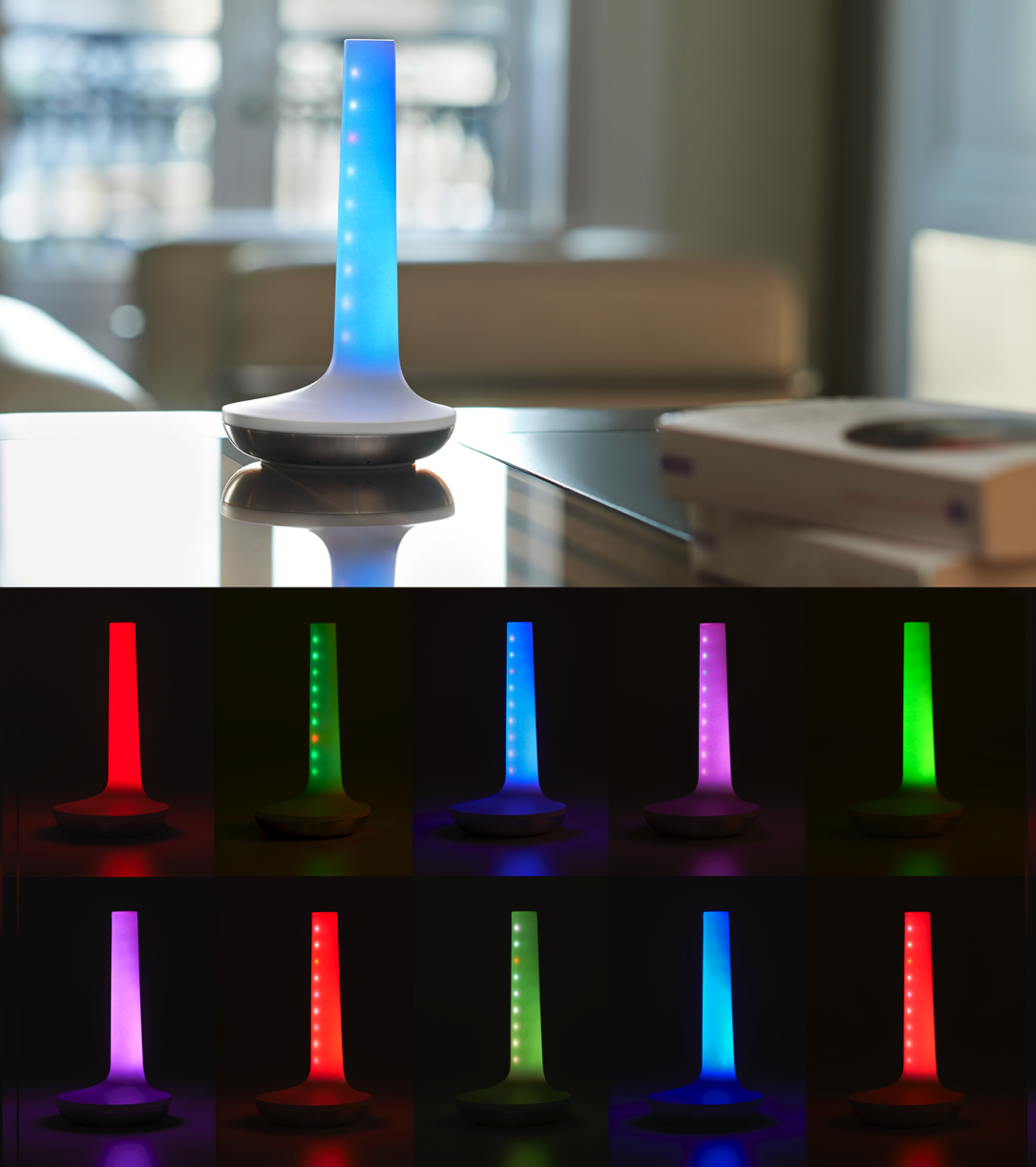 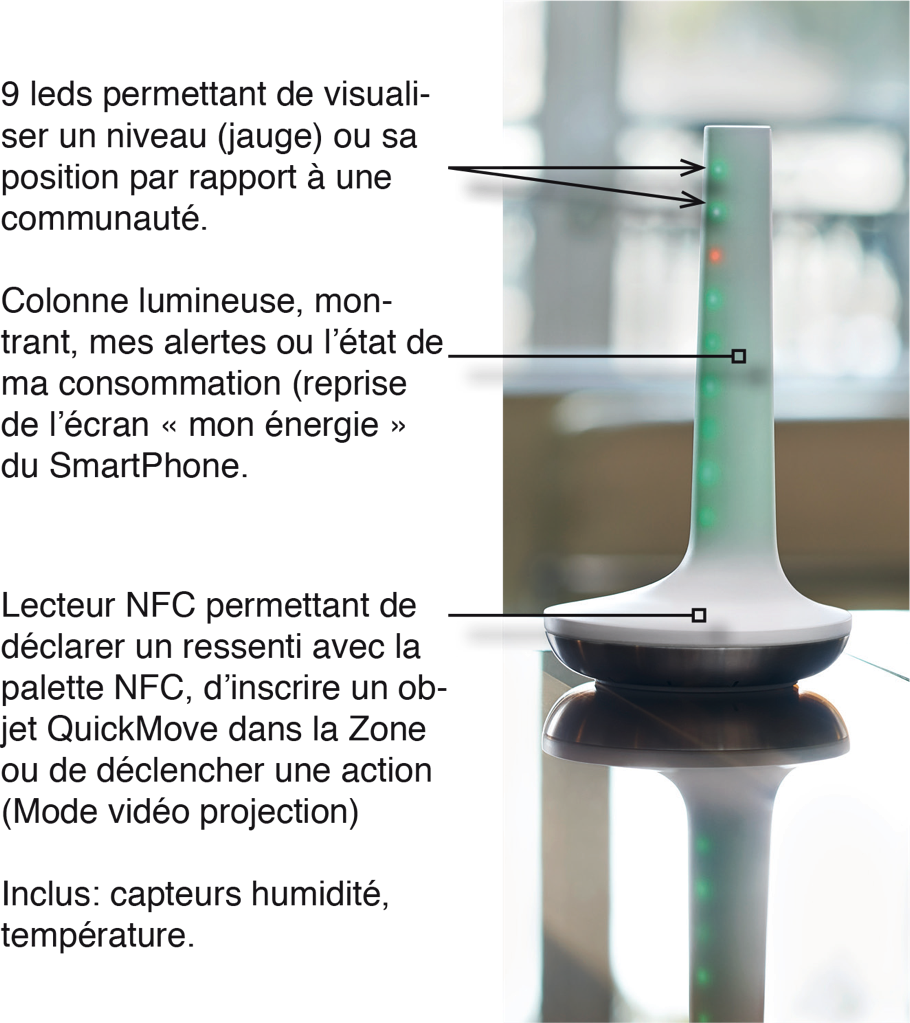 Promesse: « Devenez des consom’acteurs écocitoyens».
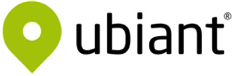 Présentation
Application Smartphone multiservices et « design » basée sur les technologies du logiciel de loisir.
Appli hemis
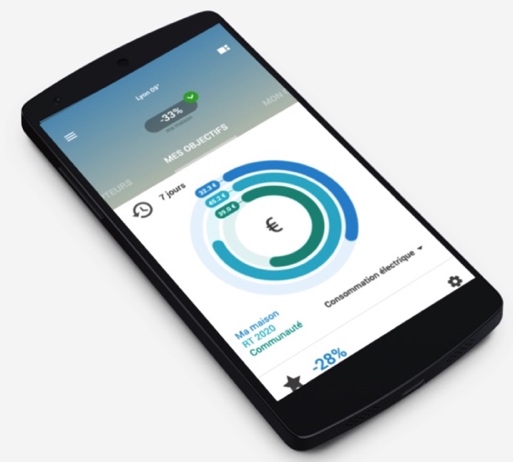 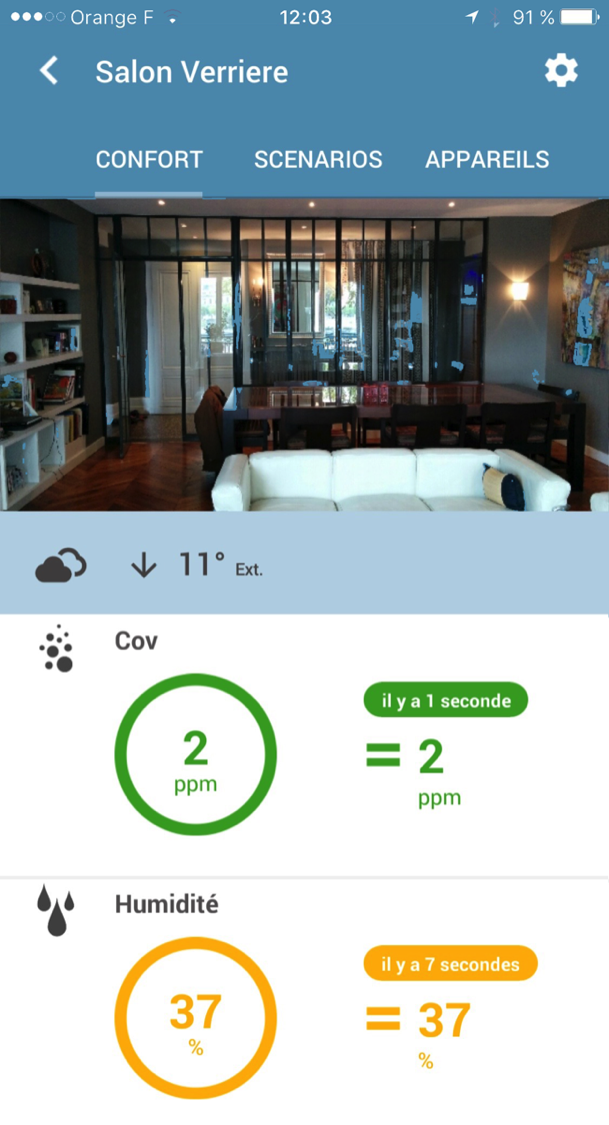 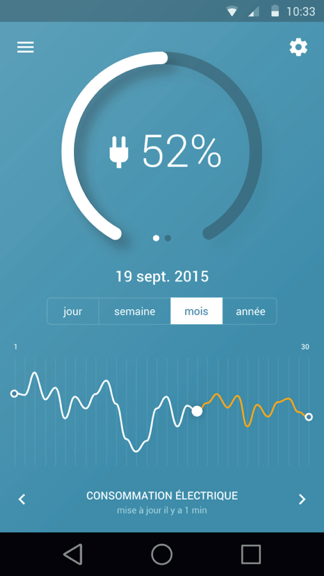 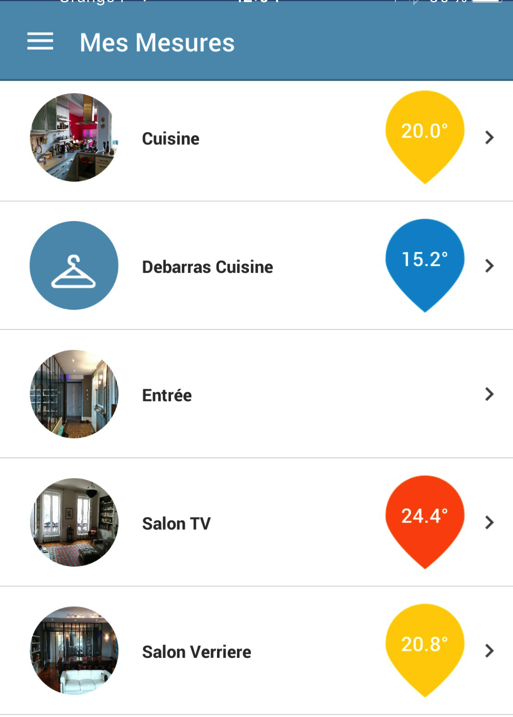 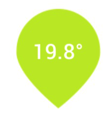 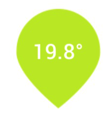 Avantage: l’utilisation de technologie cross-plateforme (Unity) permet d’assurer une compatibilité ascendante garantie dans le temps sur toutes les plateformes du moment.
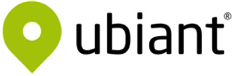 Présentation
Utilisation d’une maquette numérique active
et de TAG NFC pour diminuer les temps de pose.
Virtuel (avatar)
Description du processus:

1 - Le bâtiment et ses composants est virtualisé dès la phase de conception (lien avec le BIM). 

2 - Les objets Quickmove arrivent pré-configurés sur le chantier. 

3 - Le poseur est assisté par un logiciel pour la pose grâce au système NFC de tag de zone.

4 - Une hypervision de chantier permet de visualiser en temps réel l’avancement du chantier.
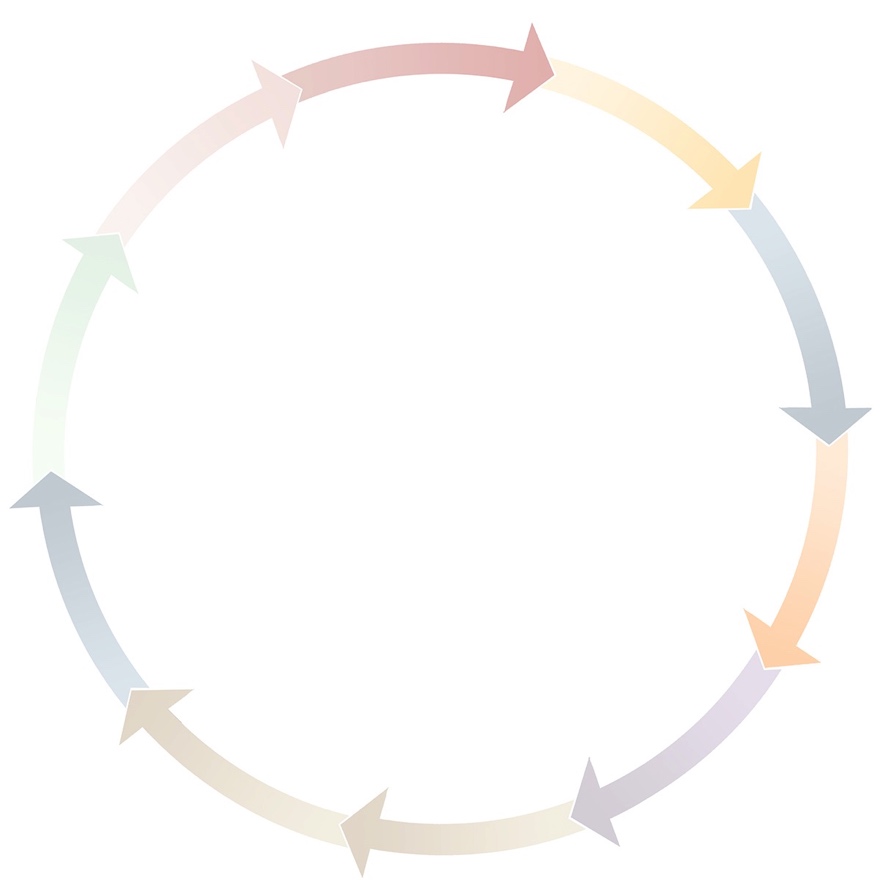 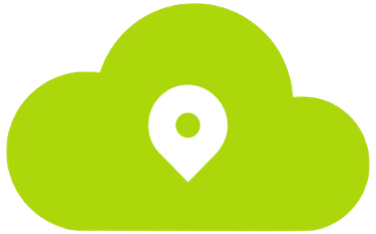 Avantage de la virtualisation:
Économie d’énergie
Économie de matière
Promesse
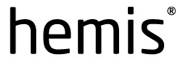 Plateforme Cloud
Impact économique: 
Réduction des coûts 
de 50 à 100€ du m2.
Physique
(Capteurs et actionneurs)
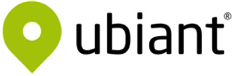 [Speaker Notes: Approche environnementale globale : immeuble acteur du Plan Climat Paris
Réduire la consommation d’énergie
Réduire les émissions de GES
Augmenter la part d’énergies renouvelables]
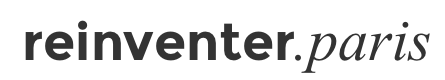 Présentation
Ubiant Deux fois lauréate de l’appel à projets
«Reinventer Paris » pour Morland Mixité Capitale & Edison Lite.

Architectes: David Chipperfield et Emmanuel Gautrand
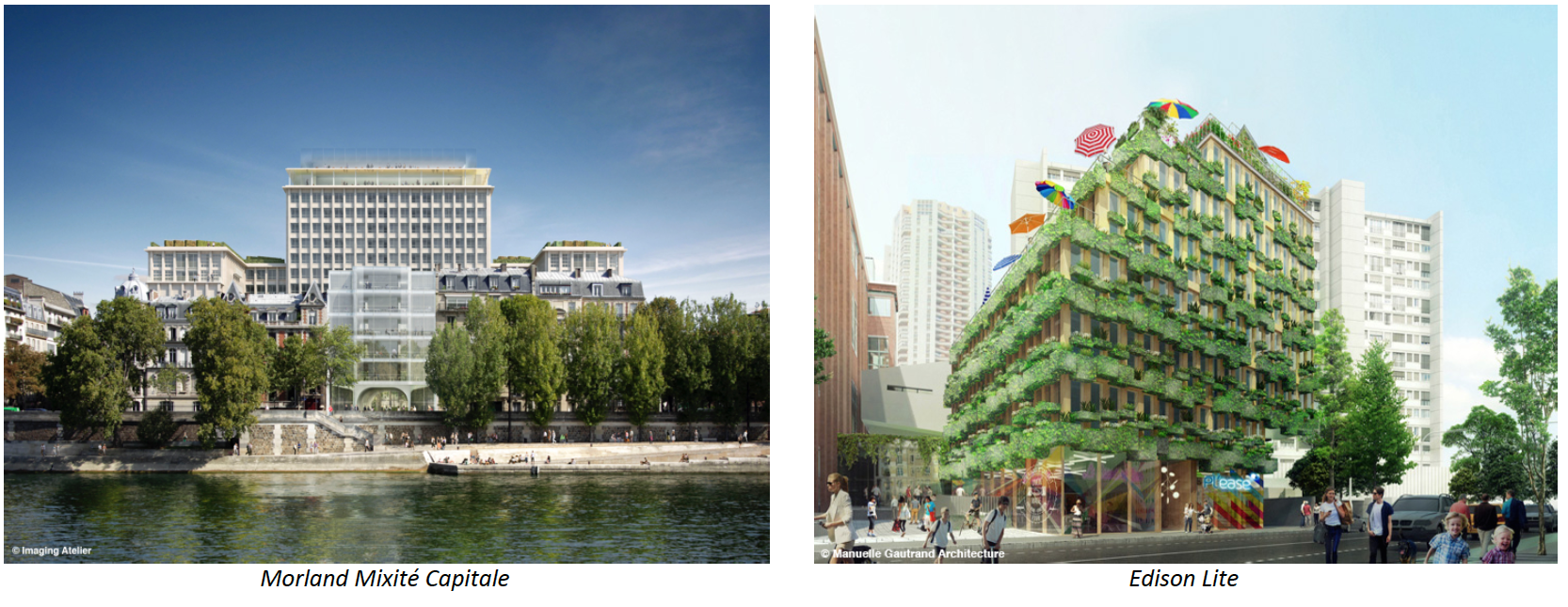 Projets dans lesquels le référentiel SBA sera appliqué.
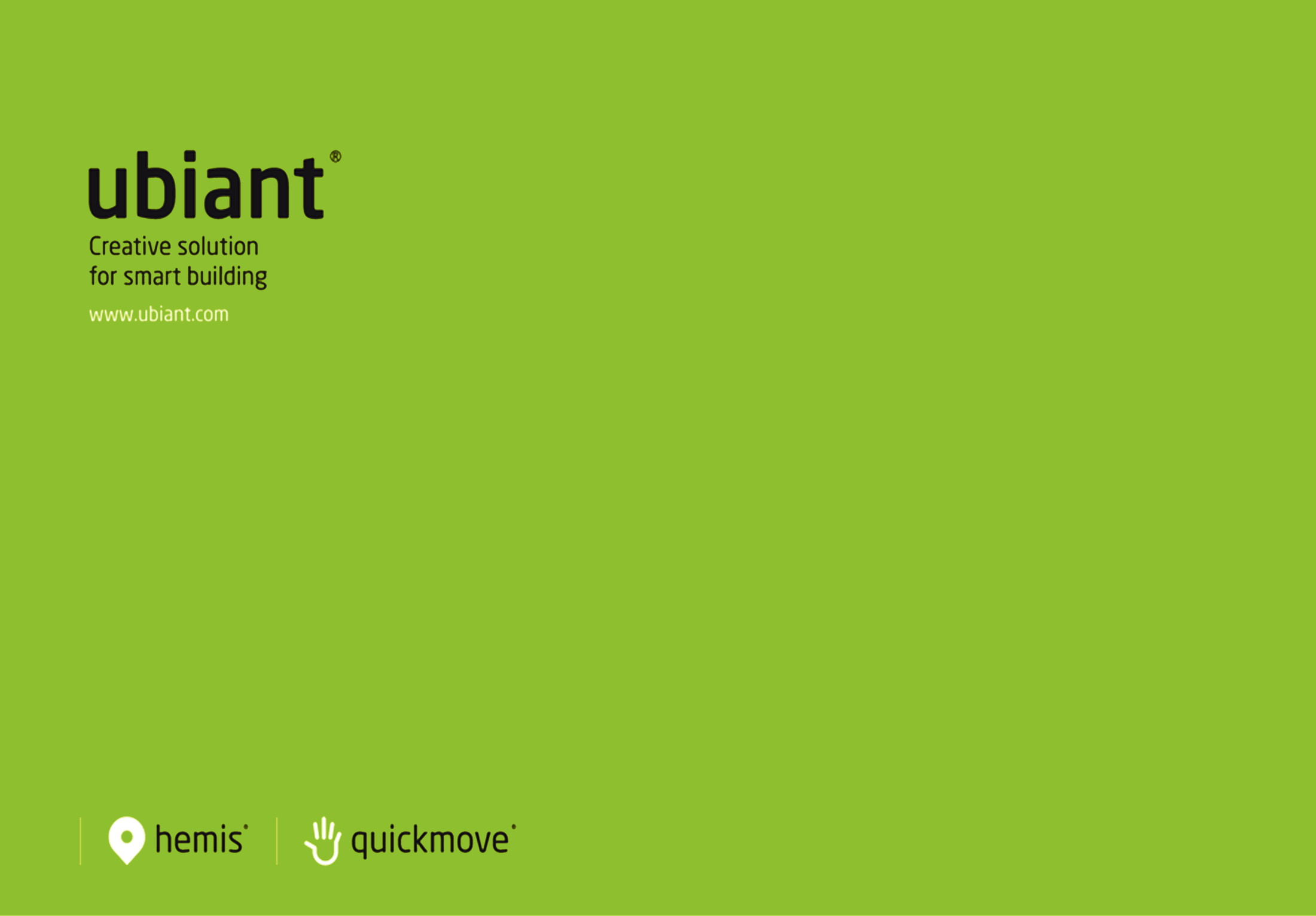 Merci à vous… 

17 Mai 2016

Emmanuel OLIVIER 
Président de Ubiant
Président commission R2S de la SBA